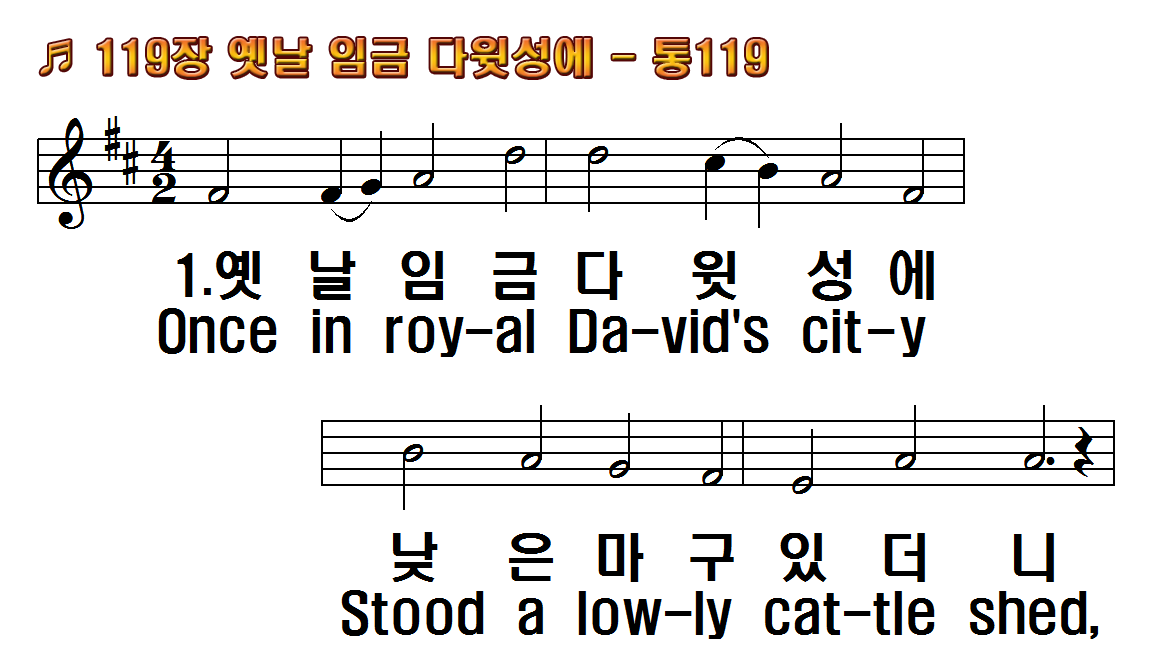 1.옛날 임금 다윗 성에
2.천지만물 지으신 주
3.착하셔라 어릴 때에
4.하늘에서 오신 예수
1.Once in royal David's city
2.He came down to earth
3.And, thro' all His wondrous
4.And our eyes at last shall
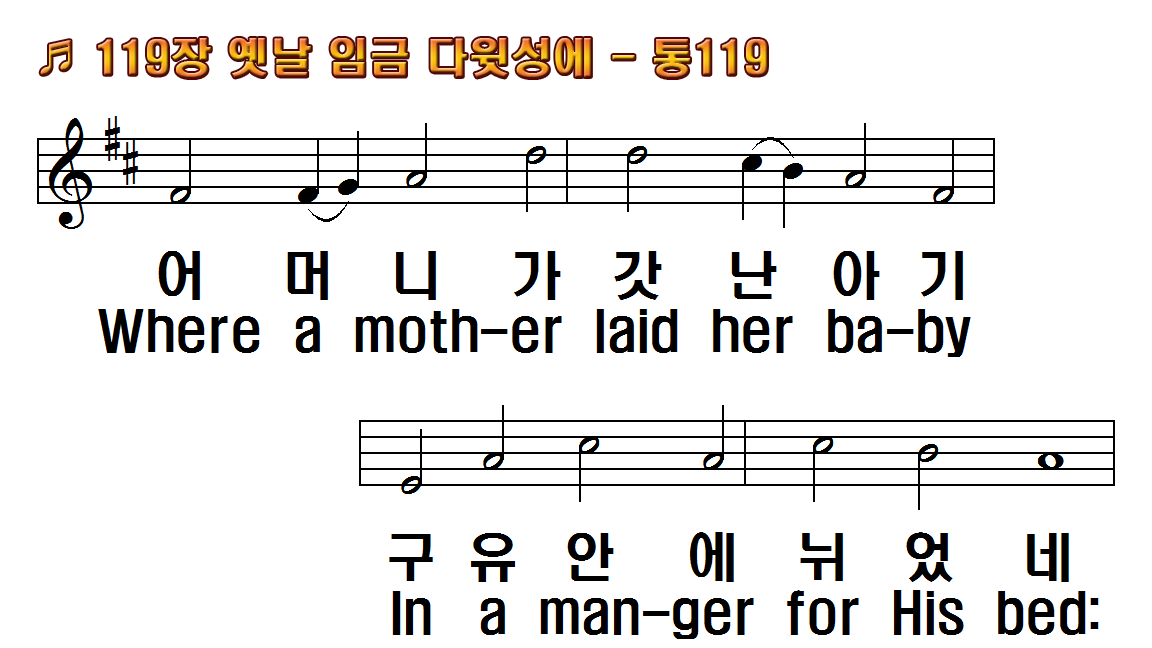 1.옛날 임금 다윗 성에
2.천지만물 지으신 주
3.착하셔라 어릴 때에
4.하늘에서 오신 예수
1.Once in royal David's city
2.He came down to earth
3.And, thro' all His wondrous
4.And our eyes at last shall
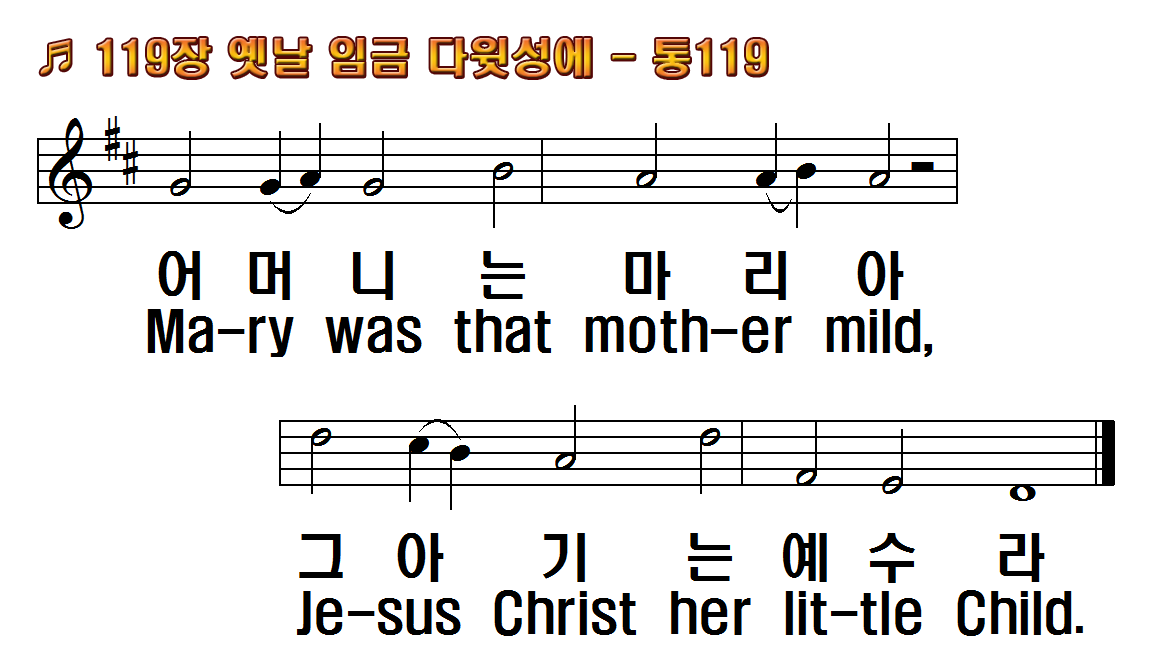 1.옛날 임금 다윗 성에
2.천지만물 지으신 주
3.착하셔라 어릴 때에
4.하늘에서 오신 예수
1.Once in royal David's city
2.He came down to earth
3.And, thro' all His wondrous
4.And our eyes at last shall
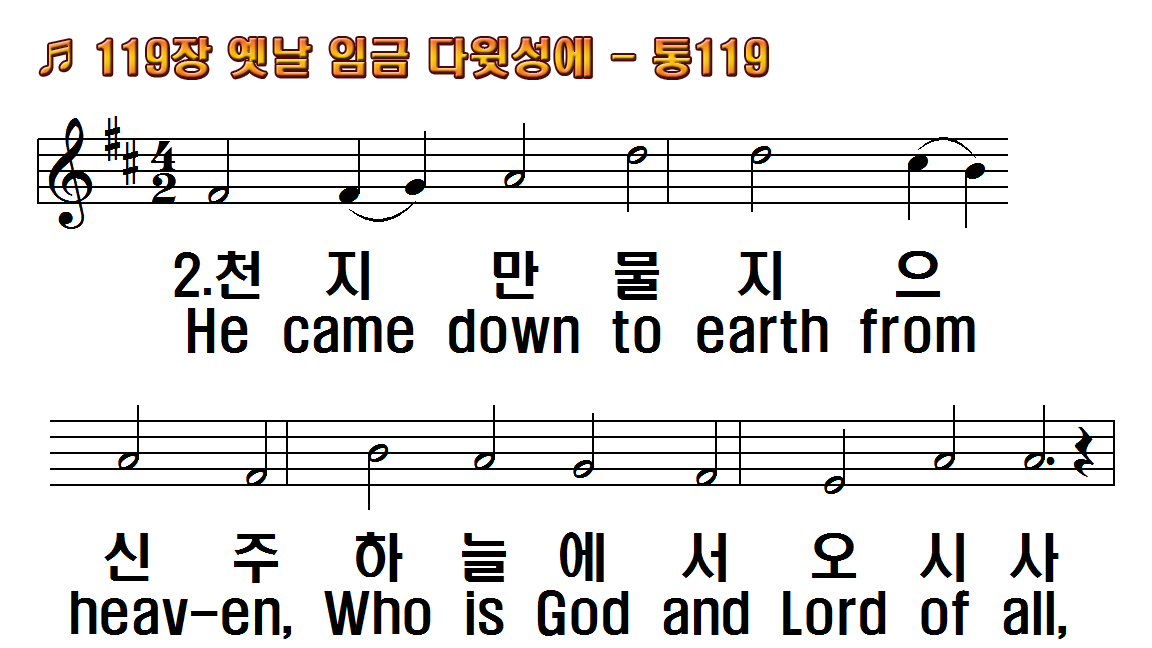 1.옛날 임금 다윗 성에
2.천지만물 지으신 주
3.착하셔라 어릴 때에
4.하늘에서 오신 예수
1.Once in royal David's city
2.He came down to earth
3.And, thro' all His wondrous
4.And our eyes at last shall
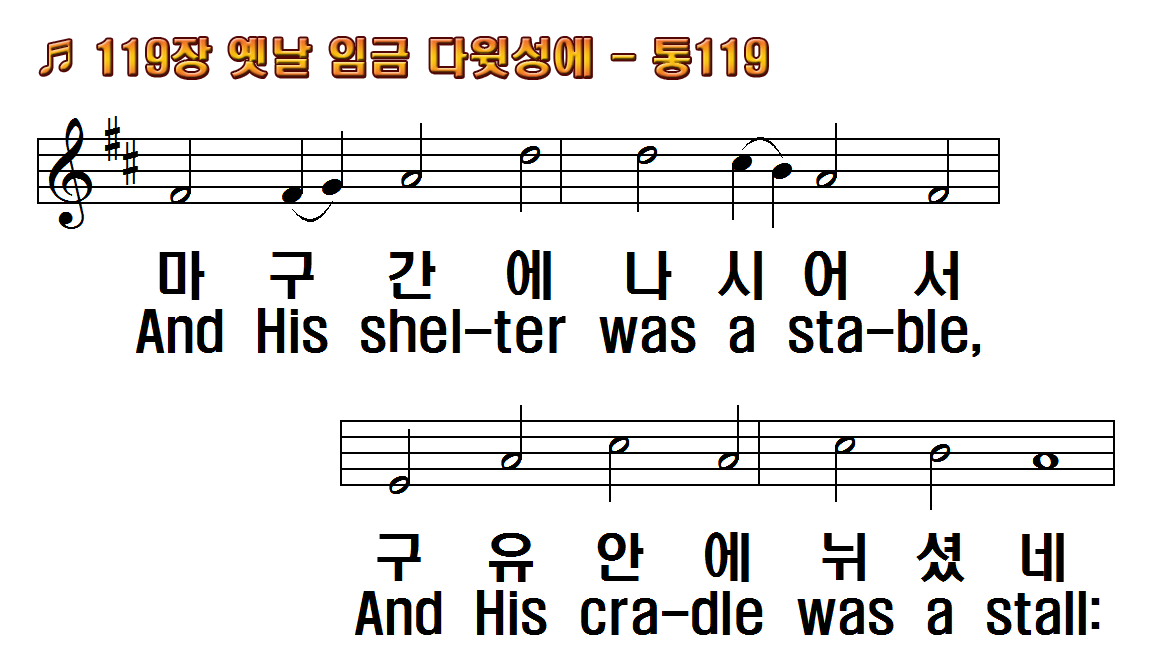 1.옛날 임금 다윗 성에
2.천지만물 지으신 주
3.착하셔라 어릴 때에
4.하늘에서 오신 예수
1.Once in royal David's city
2.He came down to earth
3.And, thro' all His wondrous
4.And our eyes at last shall
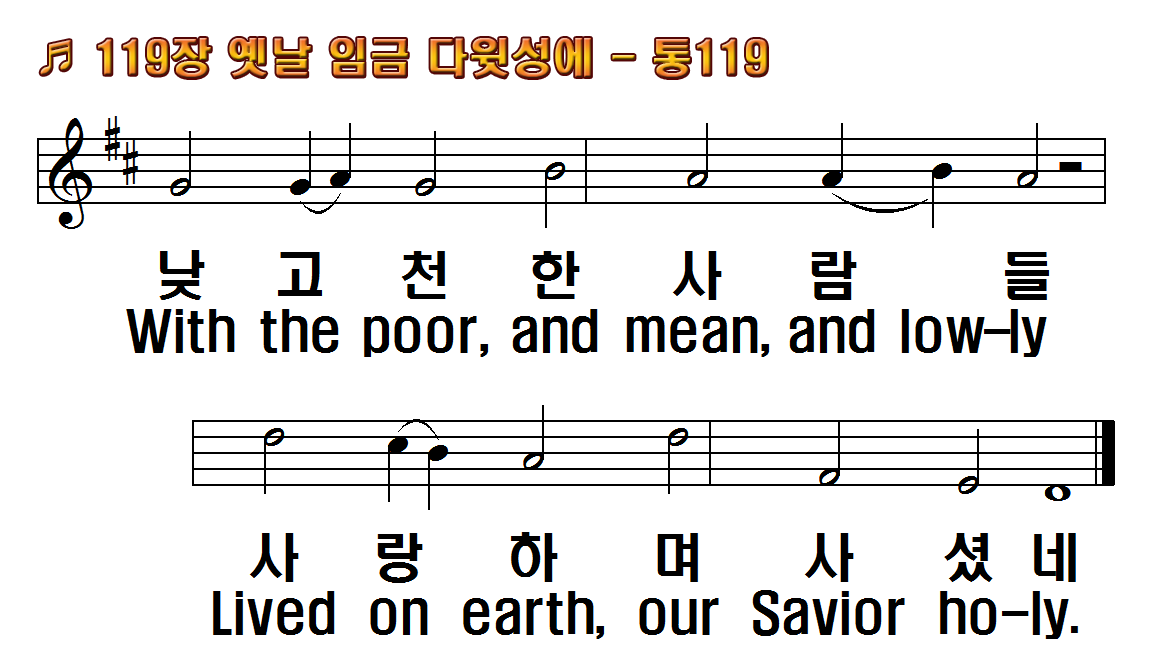 1.옛날 임금 다윗 성에
2.천지만물 지으신 주
3.착하셔라 어릴 때에
4.하늘에서 오신 예수
1.Once in royal David's city
2.He came down to earth
3.And, thro' all His wondrous
4.And our eyes at last shall
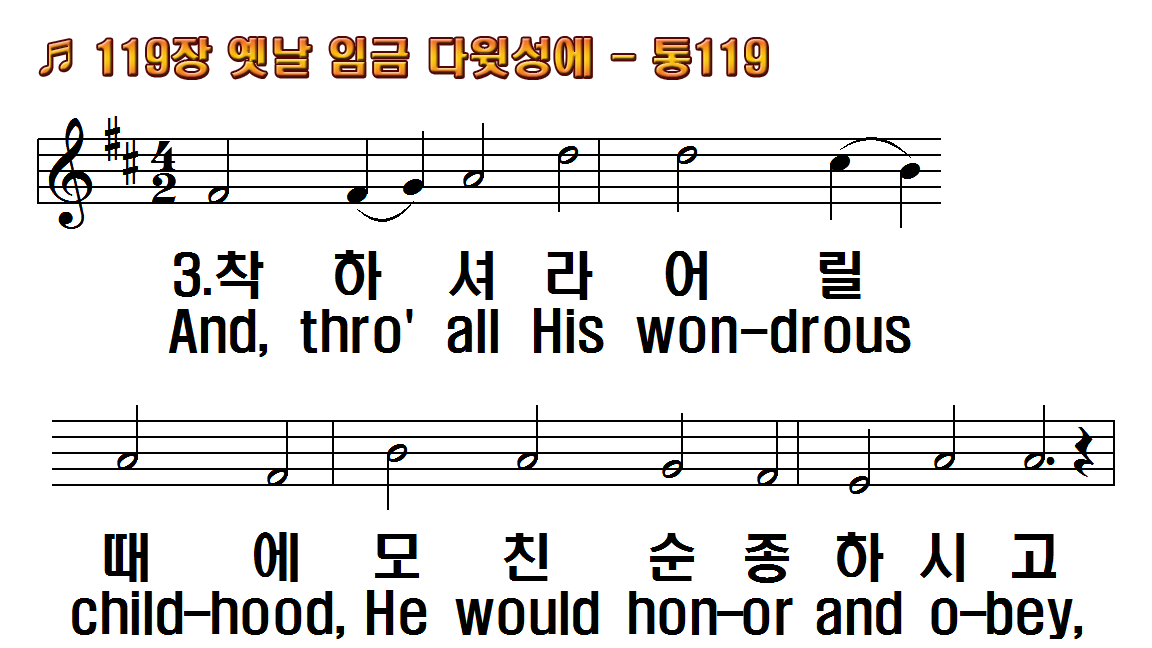 1.옛날 임금 다윗 성에
2.천지만물 지으신 주
3.착하셔라 어릴 때에
4.하늘에서 오신 예수
1.Once in royal David's city
2.He came down to earth
3.And, thro' all His wondrous
4.And our eyes at last shall
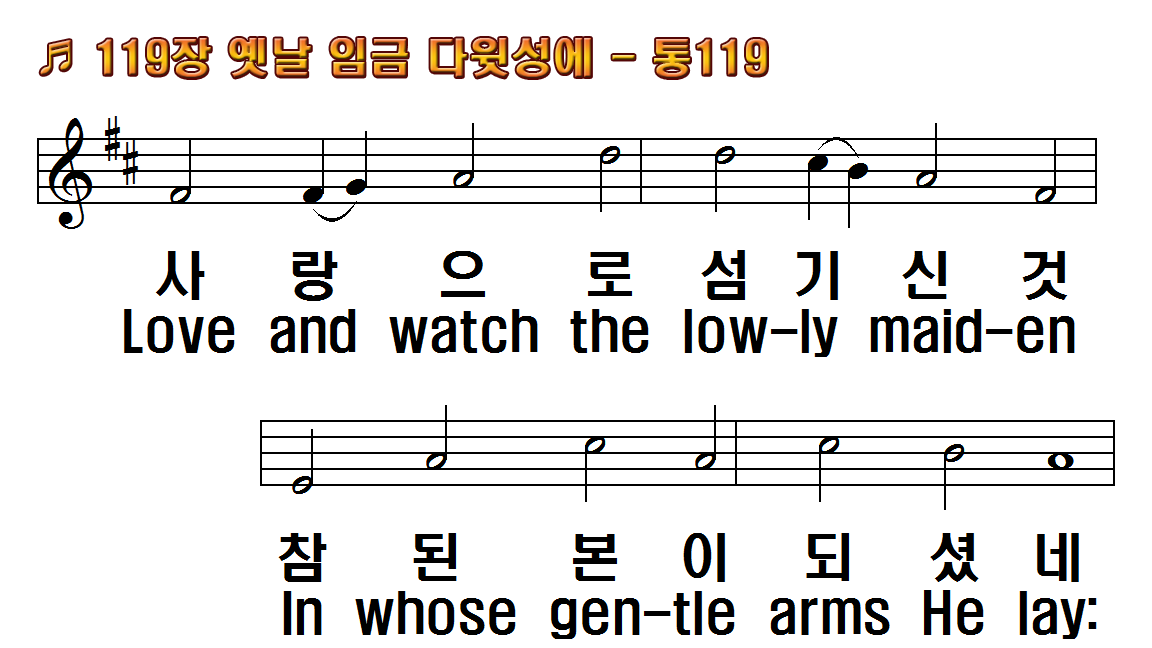 1.옛날 임금 다윗 성에
2.천지만물 지으신 주
3.착하셔라 어릴 때에
4.하늘에서 오신 예수
1.Once in royal David's city
2.He came down to earth
3.And, thro' all His wondrous
4.And our eyes at last shall
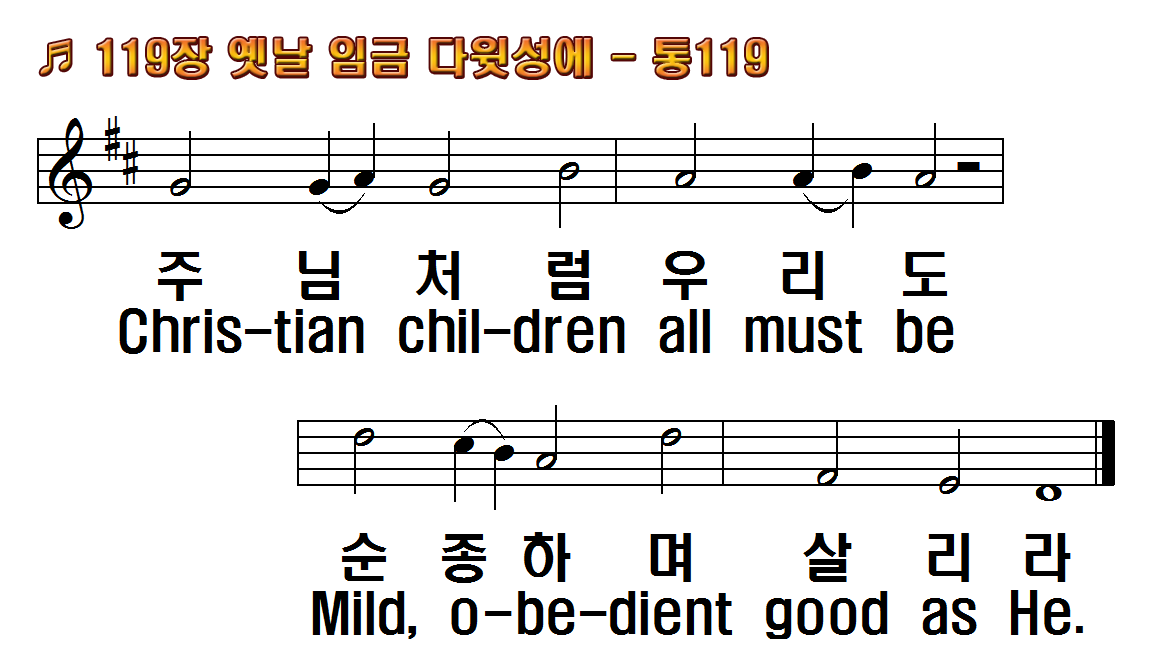 1.옛날 임금 다윗 성에
2.천지만물 지으신 주
3.착하셔라 어릴 때에
4.하늘에서 오신 예수
1.Once in royal David's city
2.He came down to earth
3.And, thro' all His wondrous
4.And our eyes at last shall
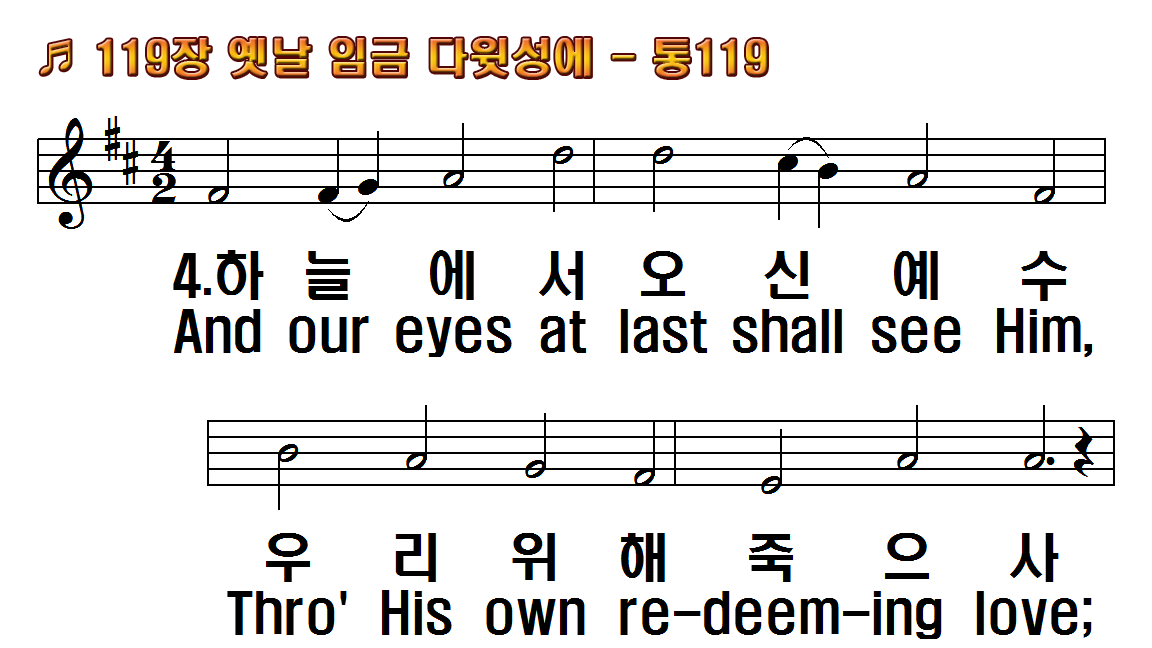 1.옛날 임금 다윗 성에
2.천지만물 지으신 주
3.착하셔라 어릴 때에
4.하늘에서 오신 예수
1.Once in royal David's city
2.He came down to earth
3.And, thro' all His wondrous
4.And our eyes at last shall
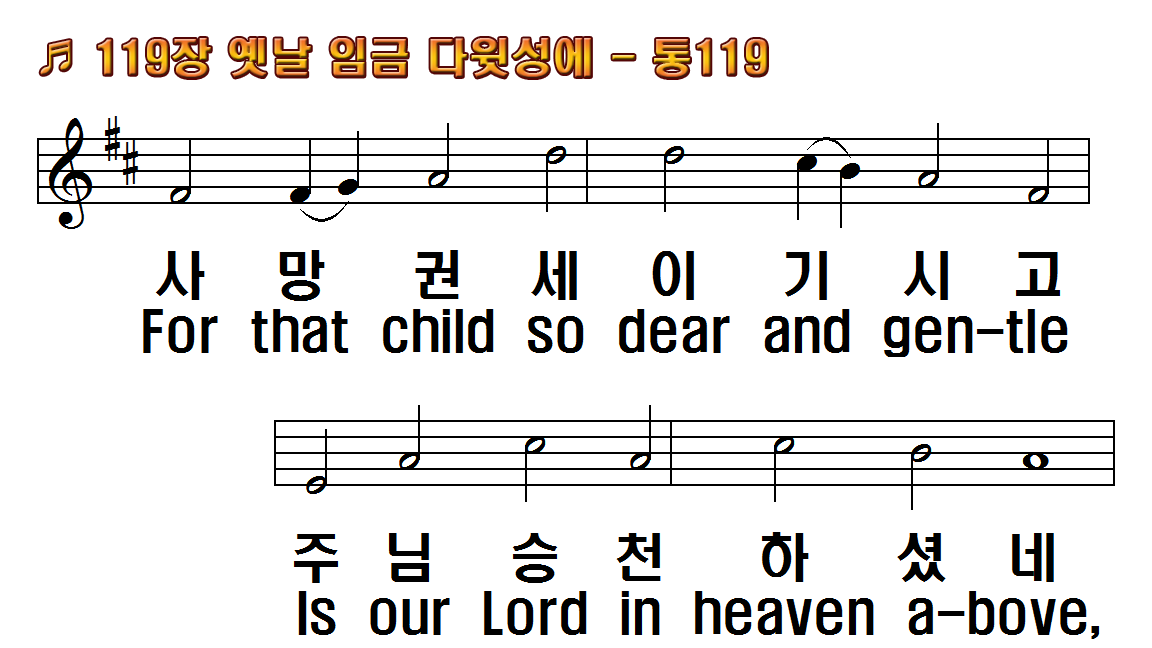 1.옛날 임금 다윗 성에
2.천지만물 지으신 주
3.착하셔라 어릴 때에
4.하늘에서 오신 예수
1.Once in royal David's city
2.He came down to earth
3.And, thro' all His wondrous
4.And our eyes at last shall
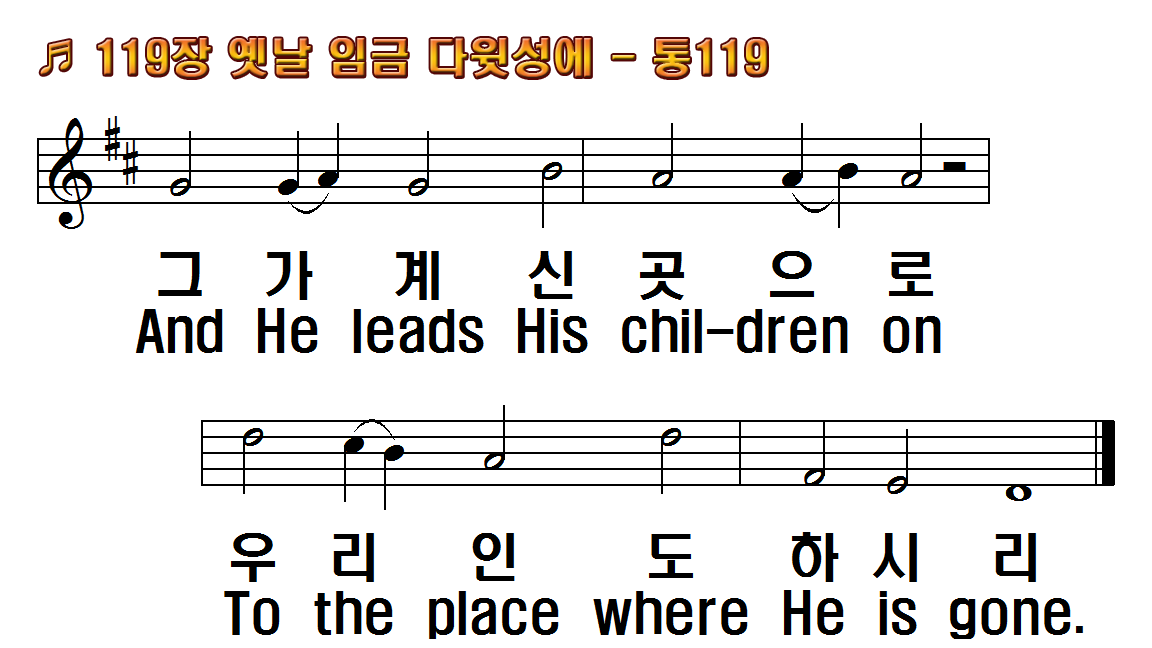 1.옛날 임금 다윗 성에
2.천지만물 지으신 주
3.착하셔라 어릴 때에
4.하늘에서 오신 예수
1.Once in royal David's city
2.He came down to earth
3.And, thro' all His wondrous
4.And our eyes at last shall
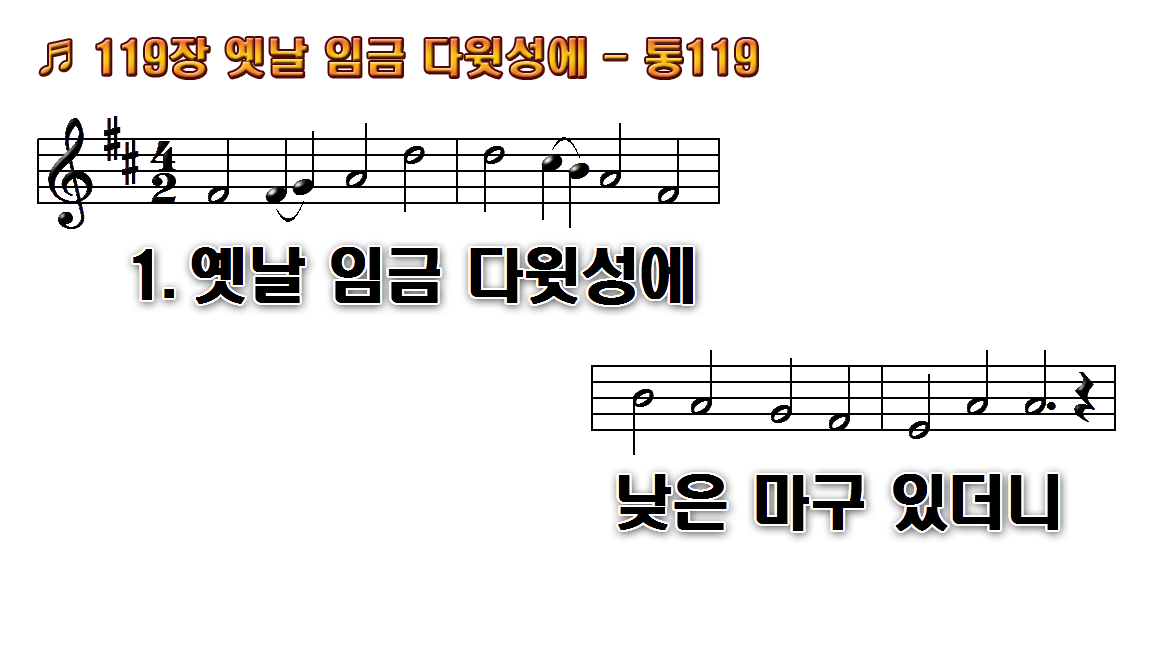 1.옛날 임금 다윗성에 낮은 마구
2.천지 만물 지으신 주 하늘에서
3.착하셔라 어릴 때에 모친
4.하늘에서 오신 예수 우리 위해
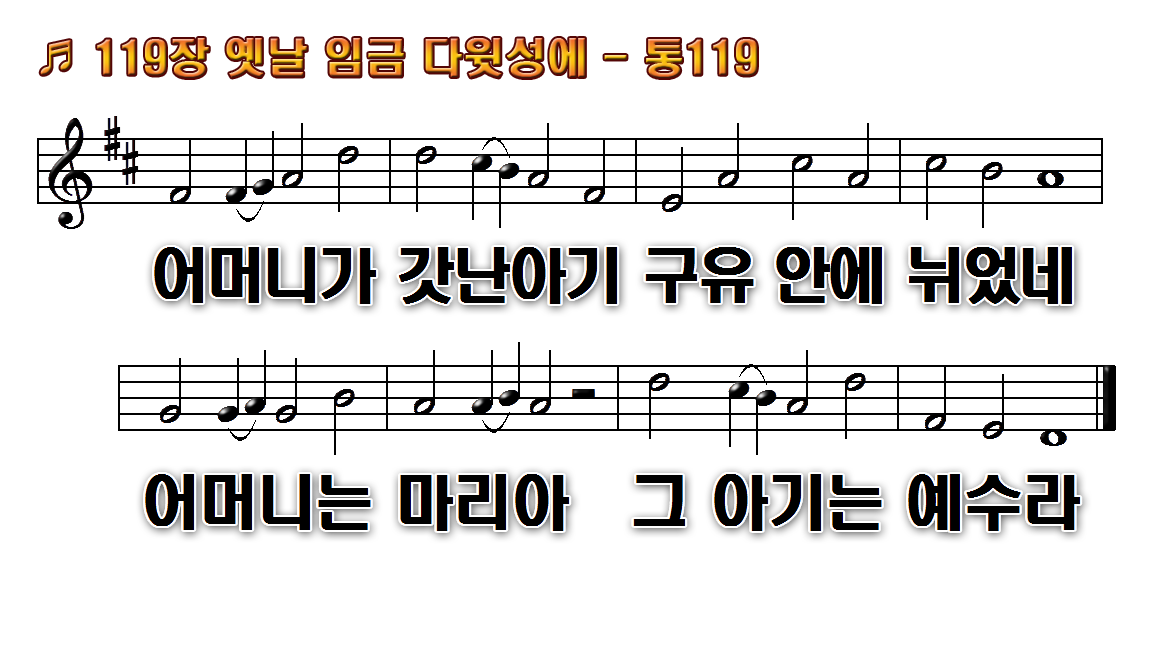 1.옛날 임금 다윗성에 낮은 마구
2.천지 만물 지으신 주 하늘에서
3.착하셔라 어릴 때에 모친
4.하늘에서 오신 예수 우리 위해
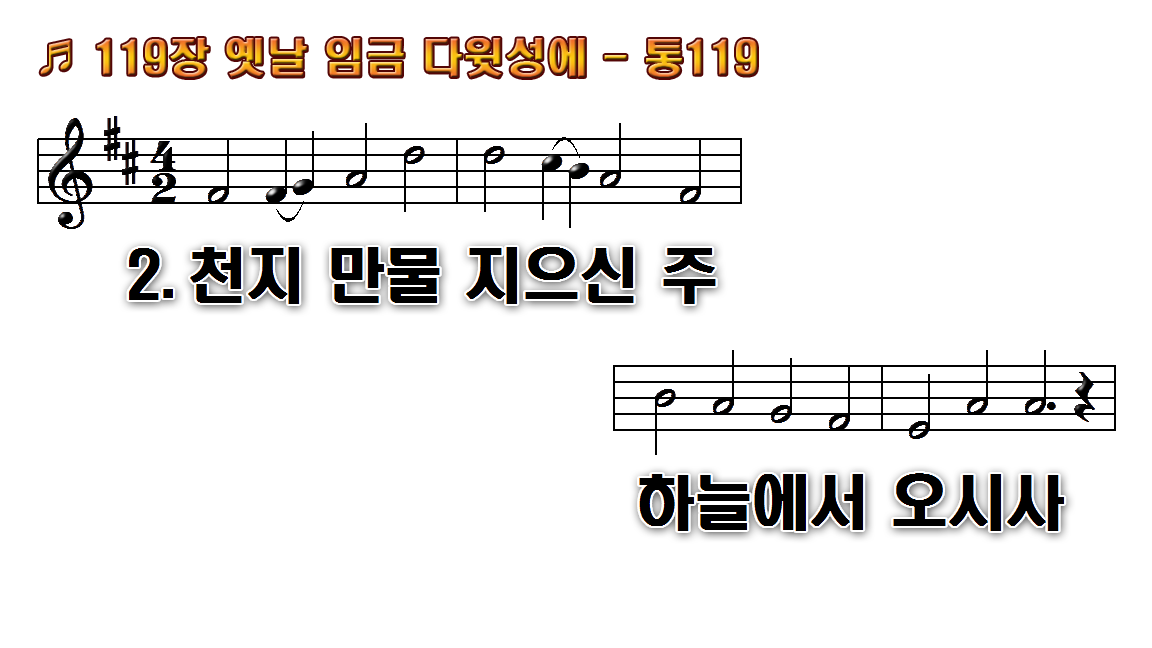 1.옛날 임금 다윗성에 낮은 마구
2.천지 만물 지으신 주 하늘에서
3.착하셔라 어릴 때에 모친
4.하늘에서 오신 예수 우리 위해
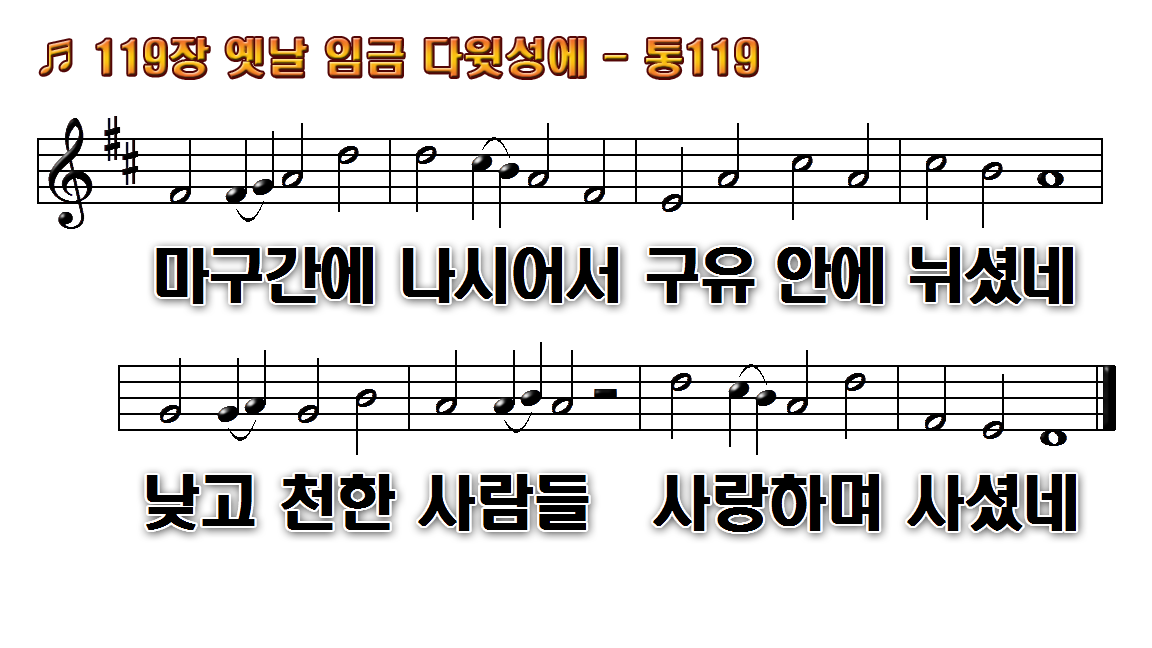 1.옛날 임금 다윗성에 낮은 마구
2.천지 만물 지으신 주 하늘에서
3.착하셔라 어릴 때에 모친
4.하늘에서 오신 예수 우리 위해
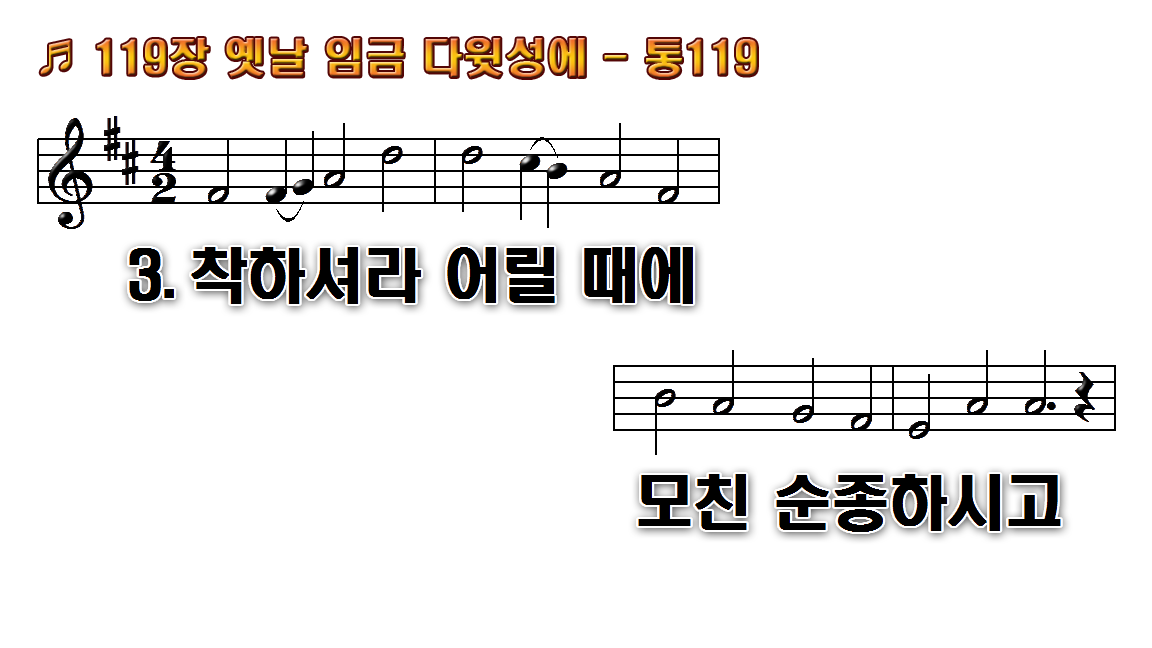 1.옛날 임금 다윗성에 낮은 마구
2.천지 만물 지으신 주 하늘에서
3.착하셔라 어릴 때에 모친
4.하늘에서 오신 예수 우리 위해
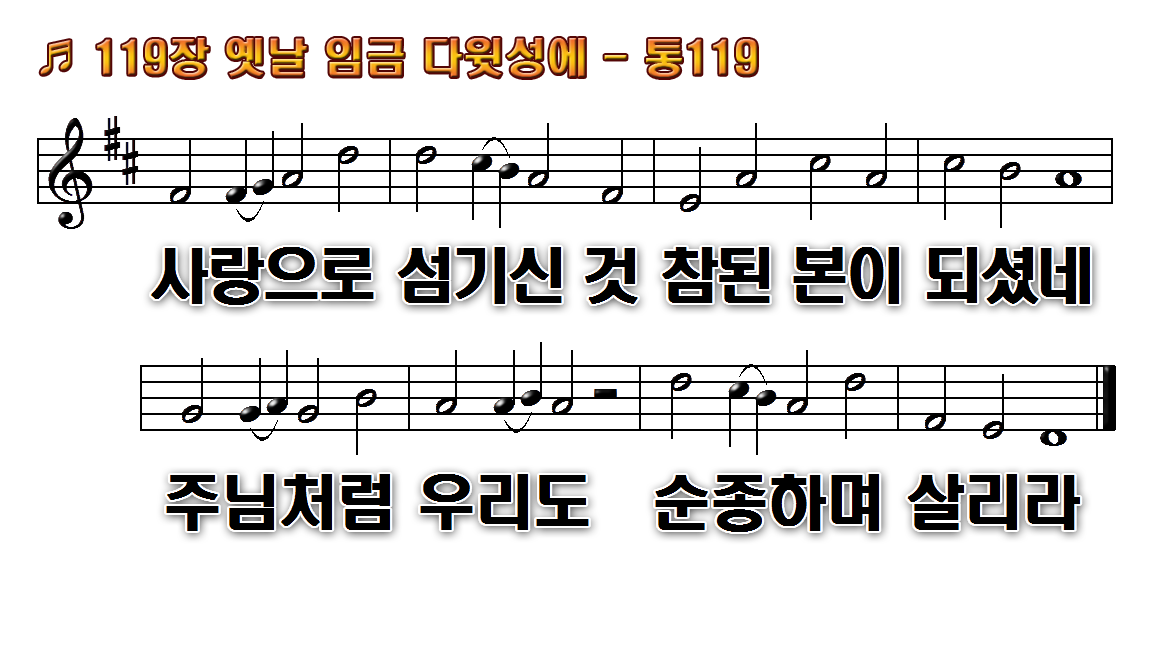 1.옛날 임금 다윗성에 낮은 마구
2.천지 만물 지으신 주 하늘에서
3.착하셔라 어릴 때에 모친
4.하늘에서 오신 예수 우리 위해
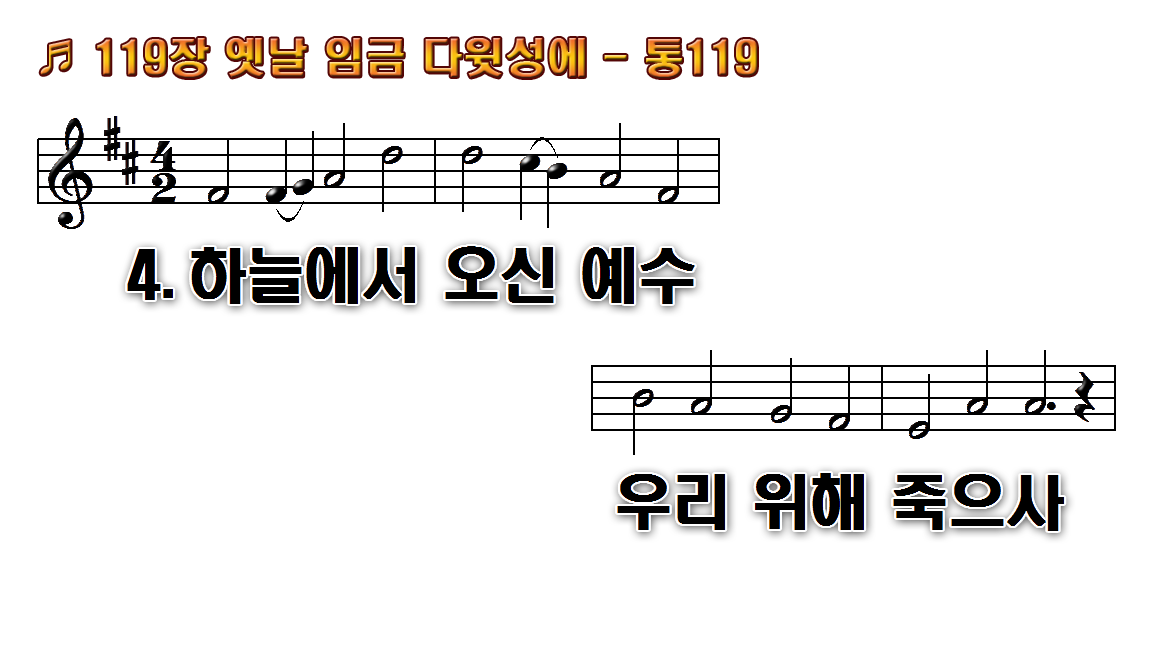 1.옛날 임금 다윗성에 낮은 마구
2.천지 만물 지으신 주 하늘에서
3.착하셔라 어릴 때에 모친
4.하늘에서 오신 예수 우리 위해
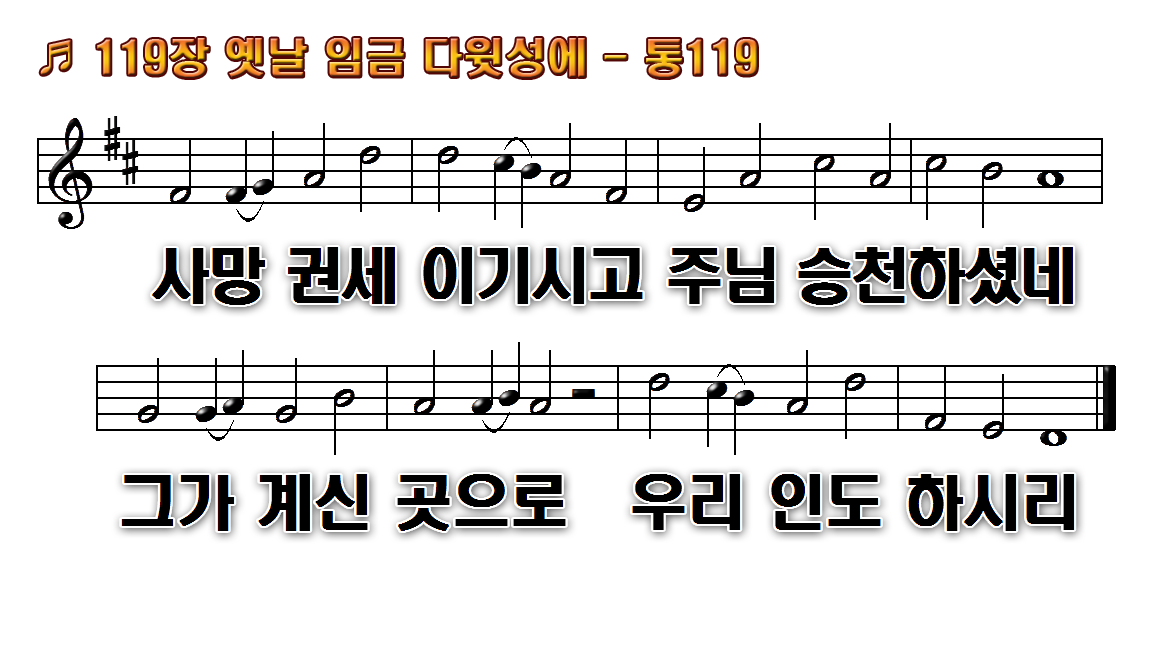 1.옛날 임금 다윗성에 낮은 마구
2.천지 만물 지으신 주 하늘에서
3.착하셔라 어릴 때에 모친
4.하늘에서 오신 예수 우리 위해